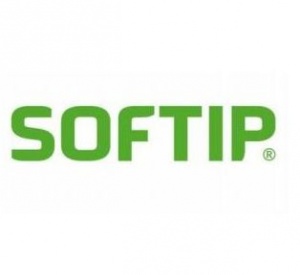 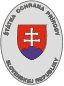 Vyhodnotenie projektu
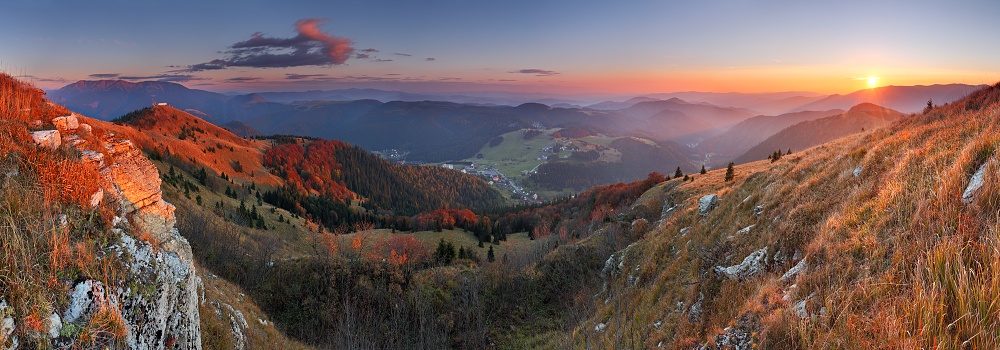 Vypracovanie pilotného programu starostlivosti o NP Veľká Fatra, NPMuránska planina a CHKO Cerová vrchovina v súlade s prehodnocovaním chránených území
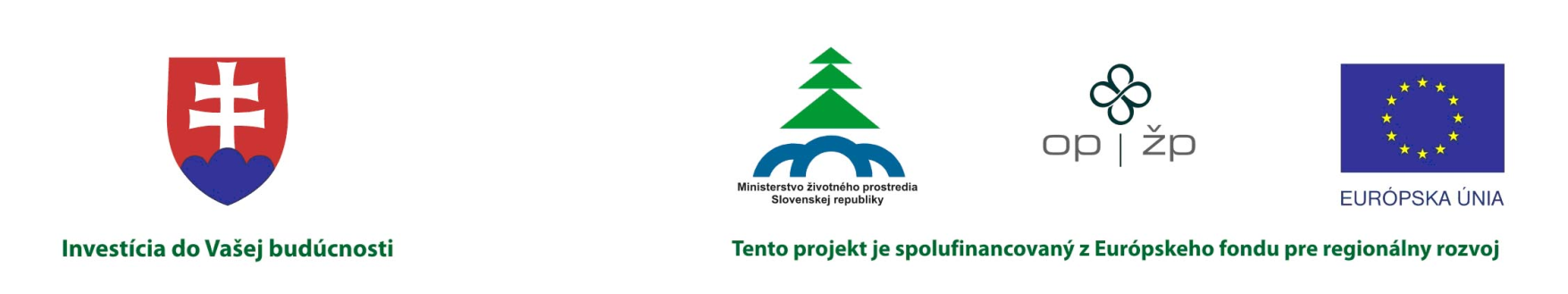 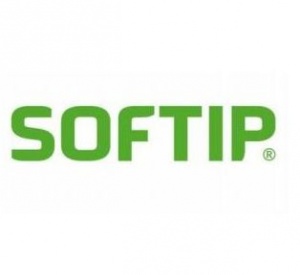 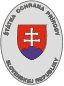 Priebeh projektu

Začiatok realizácie projektu 04/2013
Koniec realizácie projektu 12/2015
zmluvný začiatok so spoločnosťou SOFTIP a.s. - 19.9.2014
zmluvný koniec so spoločnosťou SOFTIP a.s. - 30.6.2015  
Úvodné a záverečné rokovania so štátnymi a neštátnymi vlastníkmi a užívateľmi pozemkov v daných územiach (vyriešené niektoré otázky súvisiace s nastavením opatrení a manažmentu na problematických plochách a so stanovením náhrad za bežné obhospodarovanie)
Mapovanie- I. etapa zabezpečovaná spoločnosťou SOFTIP a.s. – druhy a biotopy
		           II. Etapa – mapovanie druhov (zool., bot.) na dohody o vykonaní práce
po ukončení všetkých projektových aktivít zo strany ŠOP SR sa individuálne uskutočnili výstupné rokovania s vlastníkmi a užívateľmi  – 11/2015, pričom výstupy slúžili ako podklad pri spracovaní PS.
2
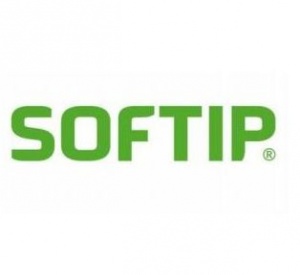 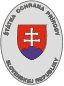 Aktivity projektu

Mapovanie, obnova a aktualizácia údajov o lesných, nelesných biotopoch a o rastlinách a 	živočíchoch
Zhodnotenie stavu a doterajšej starostlivosti o poľnohospodársky využívanú krajinu, lesné a 	nelesné ekosystémy
Určenie hlavných predmetov ochrany a stanovenie hlavných cieľov manažmentu v Programoch 	starostlivosti o chránené územia 
Analýza vlastníckych a užívateľských vzťahov k pozemkom v chránených územiach
Rokovania s vlastníkmi a užívateľmi o alternatívach zabezpečenia cieľov
Obnova tematického štátneho mapového diela o osobitne chránených územiach
Vypracovanie návrhu štruktúry zhodnotenia kvalifikovanej starostlivosti o prírodné ekosystémy a vytvorenie systému na podporu rozhodovania, (SPR)
3
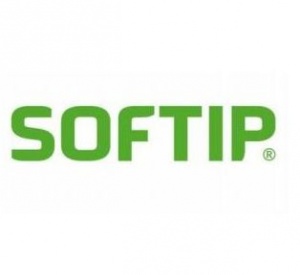 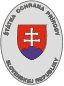 Výstupom projektu sú 3 programy starostlivosti vypracované prostredníctvom Systému na podporu rozhodovanie vyvinutého spoločnosťou SOFTIP a.s.

Vypracované dokumenty po ich schválení príslušným orgánom budú slúžiť na zabezpečenie starostlivosti o chránené územia a realizáciu manažmentových opatrení, ktoré prispejú k zlepšeniu stavu biotopov a druhov rastlín a živočíchov, ktoré sú predmetom ich ochrany. Zároveň budú slúžiť ako podklad pre rozhodovaciu činnosť príslušných orgánov ochrany prírody a východiskový materiál pre posudzovanie vplyvu plánovaných činností v chránených územiach.
V súčasnosti nasleduje schvaľovací proces 
	(podľa zákona)
ide o pilotné územia a pilotné programy starostlivosti
4
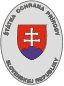 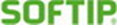 Využitie výstupov projektu pre ŠOP SR a pre        vlastníkov a obhospodarovateľov

Systém na podporu rozhodovania (SPR)-samostatný server
údajová základňa (ISTB, web zápisník)
aktualizované údaje z terénneho mapovania (databáza )
EFP – stanovenie optimálneho spôsobu hospodárenia
Návrh zonácie územia
Prehodnotenie vymedzenia CHÚ
Vypracovanie Programu starostlivosti
5
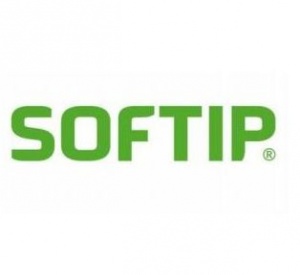 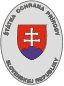 Rozhranie pre verejnosť
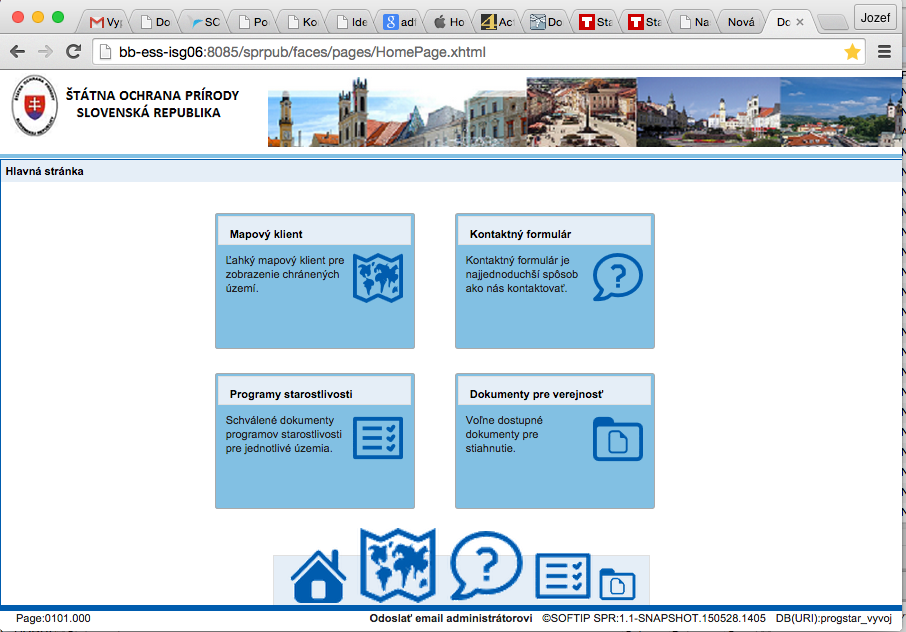 Rozhranie pre verejnosť - PMI
 obrázok
6
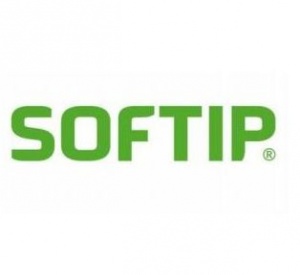 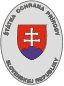 Rozhranie pre verejnosť - dokumenty
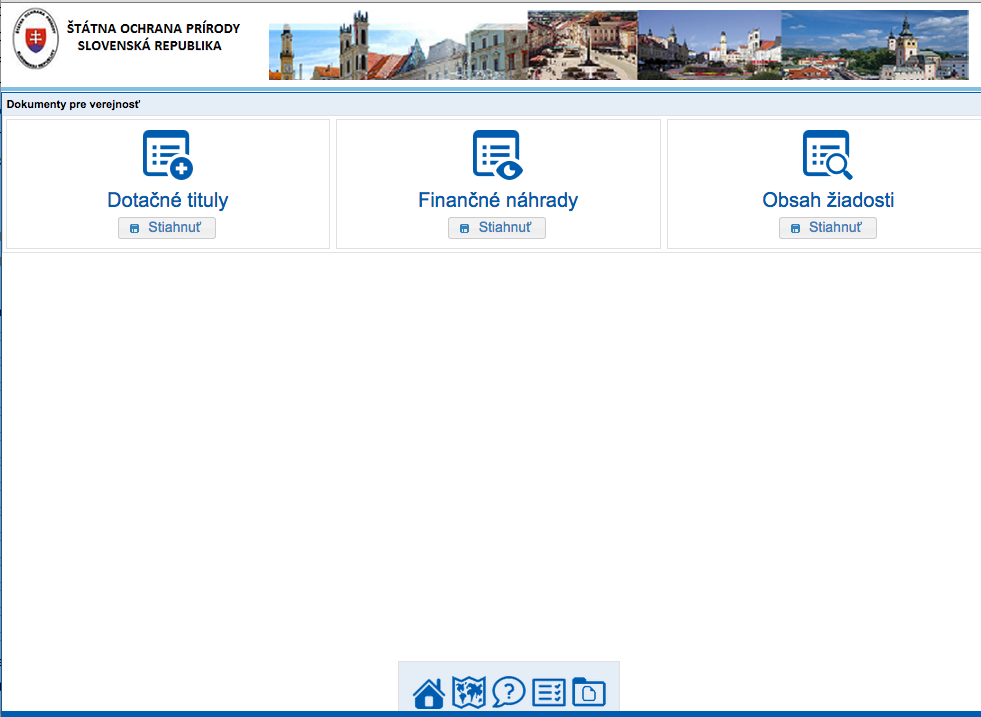 7
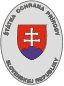 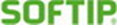 Rozhranie pre verejnosť - dokumenty
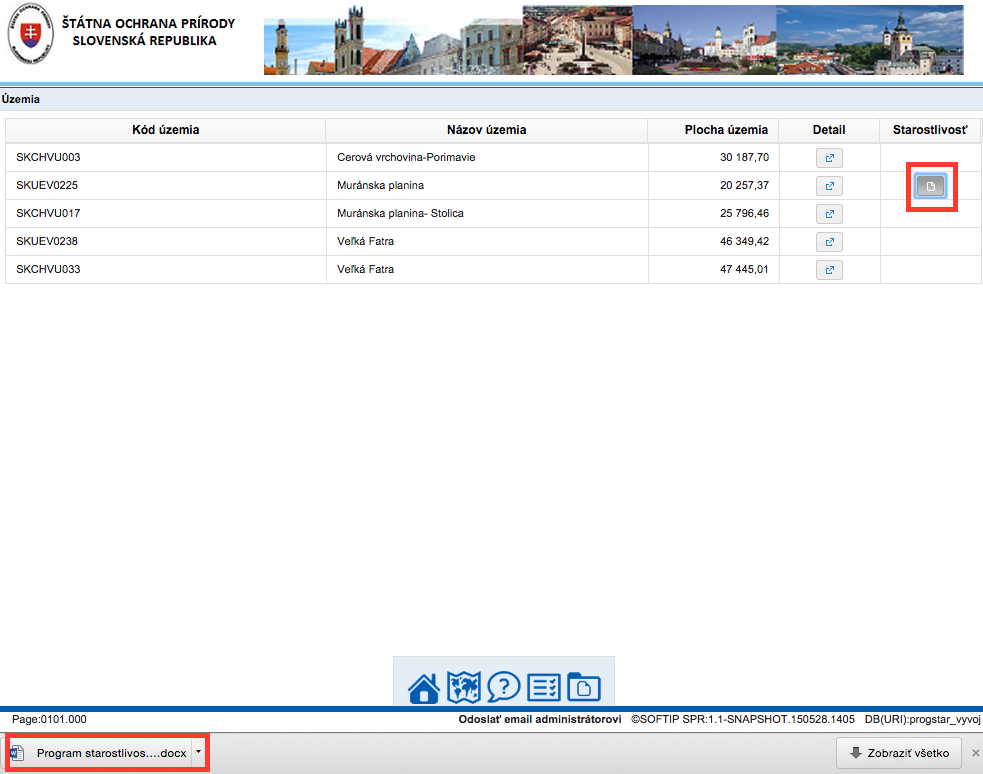 8
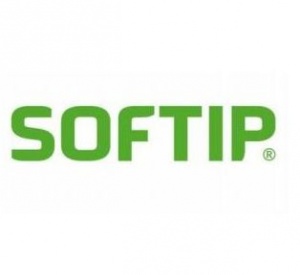 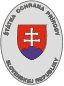 Rozhranie pre verejnosť – kontaktný formulár
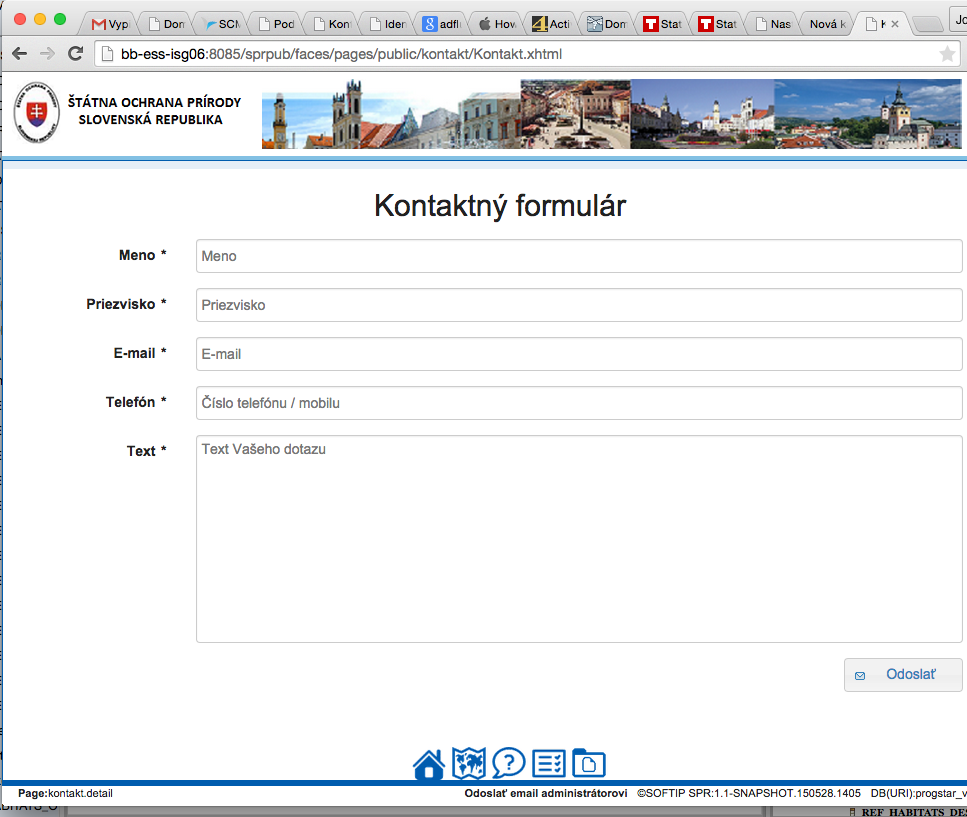 9
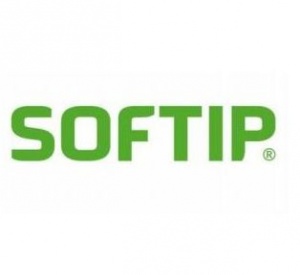 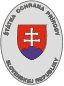 Rozhranie pre verejnosť – vrstvy
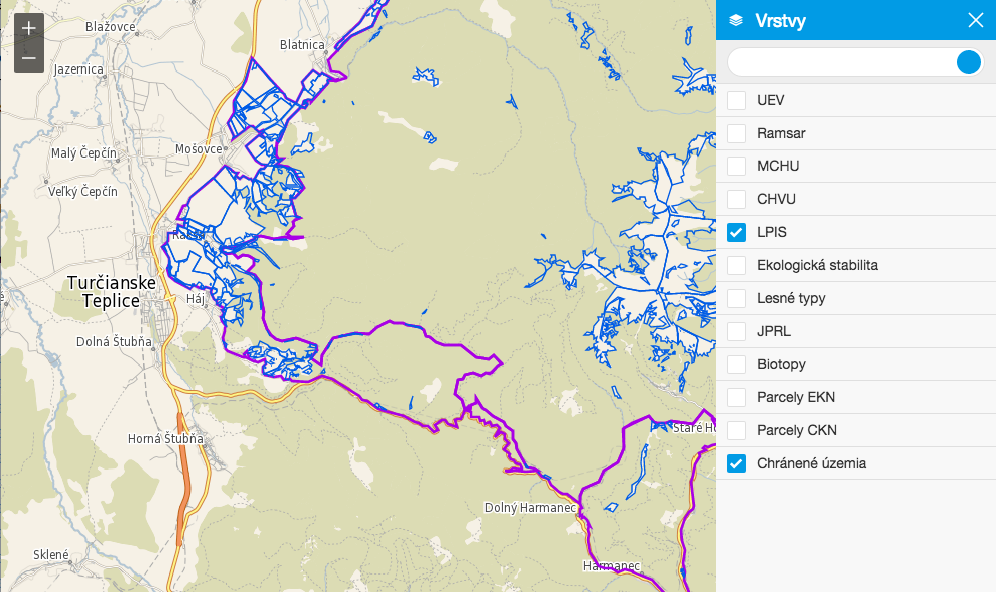 10
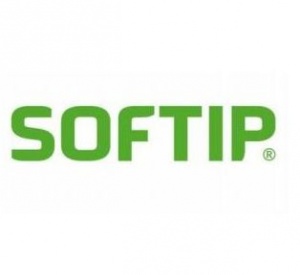 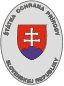 Rozhranie pre verejnosť – hľadanie parcely
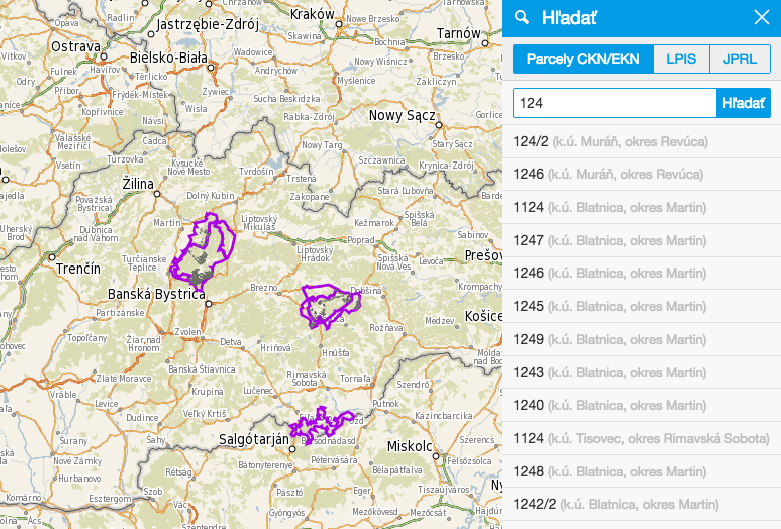 11
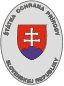 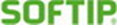 Rozhranie pre verejnosť – JPRL
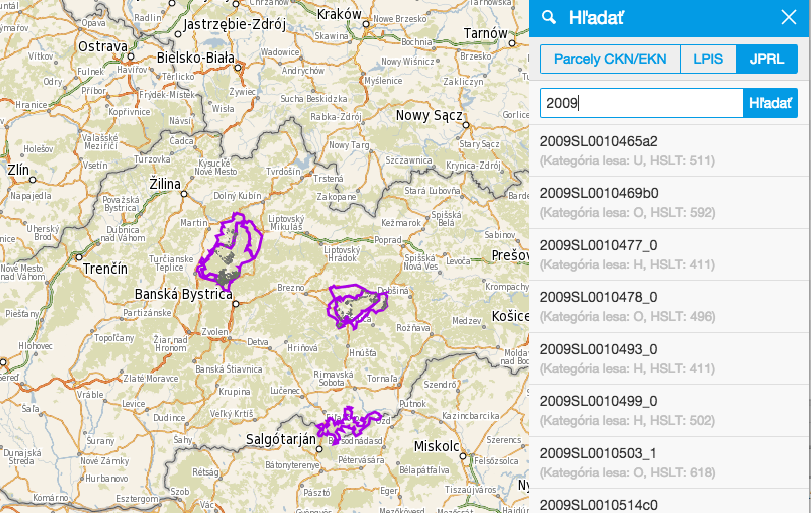 12
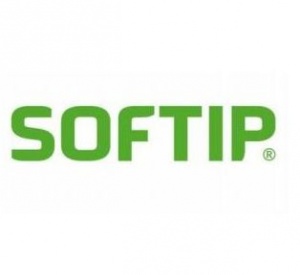 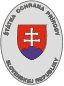 Rozhranie pre verejnosť – LPIS
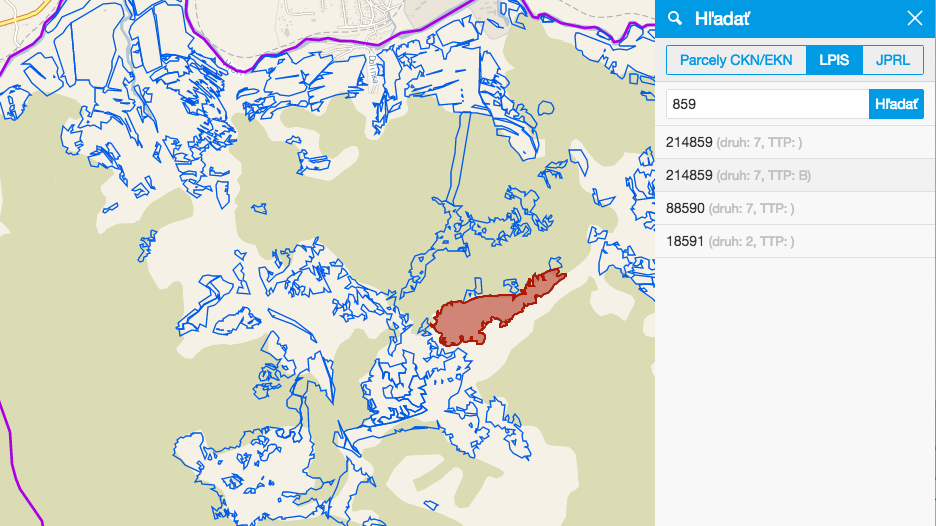 13
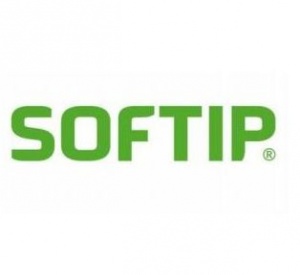 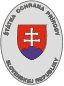 Rozhranie pre verejnosť – informácie o mieste
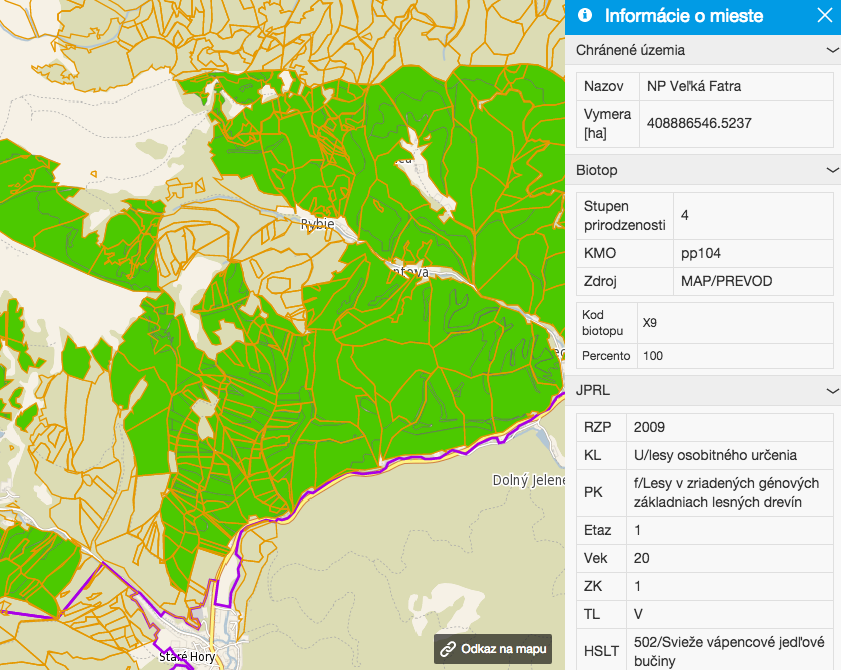 14
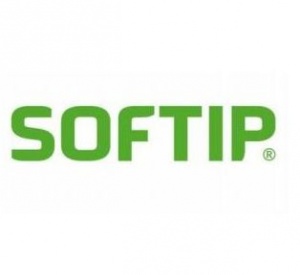 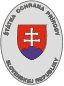 Rozhranie pre verejnosť – informácie o mieste
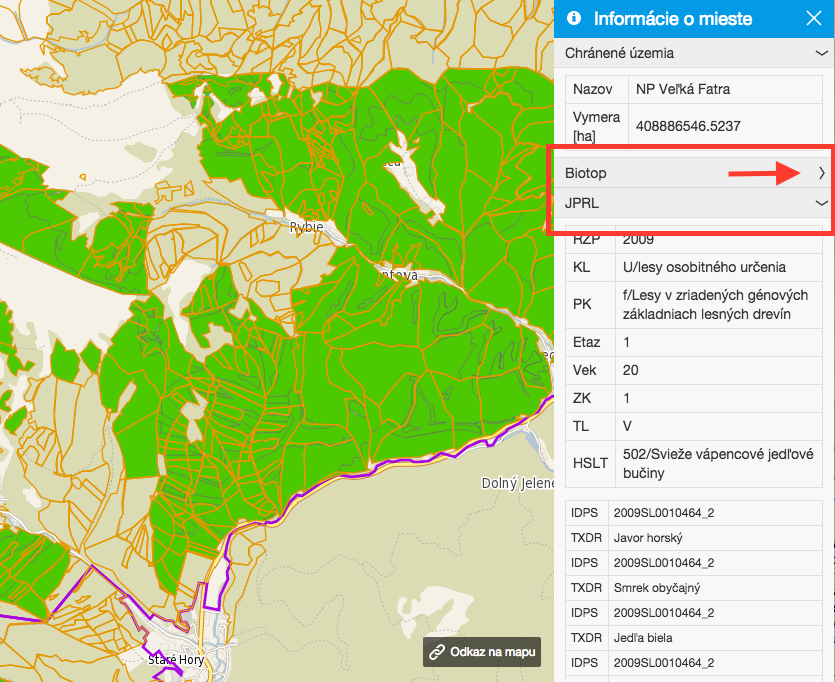 15
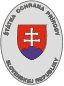 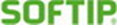 ĎAKUJEME ZA POZORNOSŤ
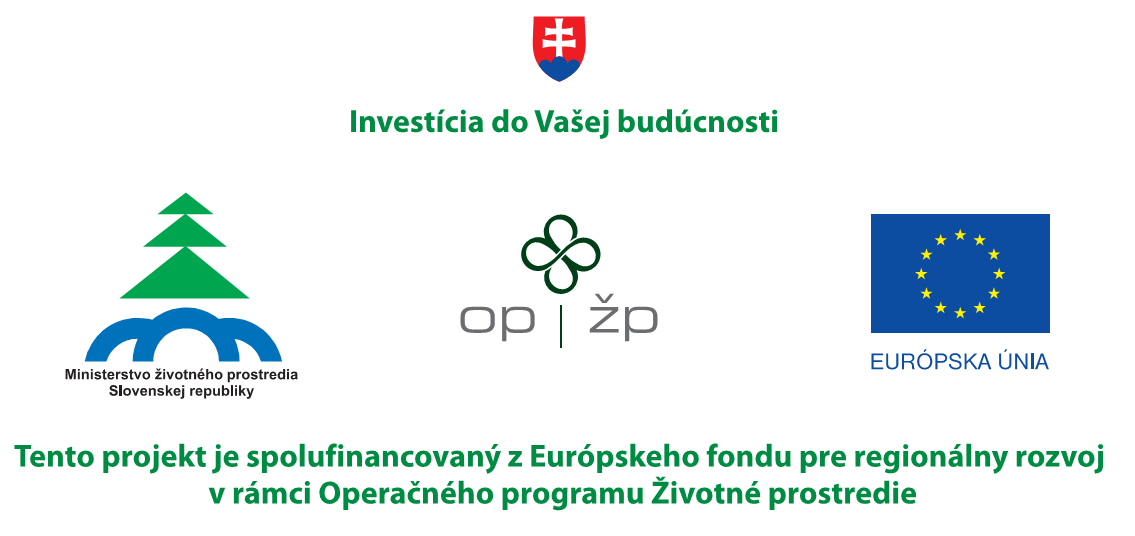